Jails
The Drusilla of Institutional Corrections 
Do not pass go, do not collect $200
Jail History
The oldest form of institutional corrections
European “goals” as early as 1166 (pronounced jail), precursors much earlier 
Overseen by the “shire-reeve” 
Fee system
John Howard 
Colonial America
Earliest built in 1653 (York Village)
Walnut Street Jail (1773)
Used almost exclusively for pre-trial or pre-sentence detainment
The Drusilla of Institutional Corrections
Perhaps the most “under-studied” component of corrections
State prisons as the “rock stars” of institutional corrections
Pre-trial quandary
What should we do with people awaiting trial or sentencing? 
Balance community need for safety, justice, with rights of those accused of crime
Preventative Detention (U.S. vs. Salerno, 1987)
Pre-trial release
BOND
ROR
Conditional Release
Do people on pre-trial release behave?
2006 study of felony cases from large urban counties 
18% rearrested while on pre-trial release 
22% fail to appear for trial
Only 6% remained fugitives
Does being in jail have an impact on trial/sentencing outcomes?
YES
Quicker dispositions 
Harsher dispositions
More apt to get prison/jail time
Get longer sentences

HOWEVER…
Pre-trial Services
Stems from “Manhattan Bail Project”
How to limit bail/ensure that people will still show up for court
Variation in what “pre-trial services” means
Investigation
Supervision
P.O. sorts of stuff
Calling to remind of court appearances, etc.
Modern Jails
Roughly 3,000
Most small <50 inmates
About 60 “mega-jails” 
“Big 4” states hold 1/3 of all jail inmates 
60% for Pretrial detainment 
Other sorts of folks?
Differences between jails and prisons?
Who is in Jail?
Over 50% racial or ethnic (Hispanic) minorities 
Mostly (87%) male
Female numbers increased over past decade
Over 50% report physical/sexual abuse 
Gender-specific concerns
Drug/alcohol
½ used illicit drugs in month before confinement
¼ were using when they committed the offense 
2/3 used alcohol regularly, many were drunk during offense
Jails as a volatile place
Incoming offenders as less stable
Drug and alcohol, shock of arrest, untreated mental illness…
Turnover much higher 
Programming limited (only 6% get drug/alcohol treatment
Less sophisticated classification--limited
Suicides area of concern
Prevention better now (suicides down markedly) but still two times higher than in general population
Younger or older, white, males, violent record, in smaller jails as most likely to commit suicide
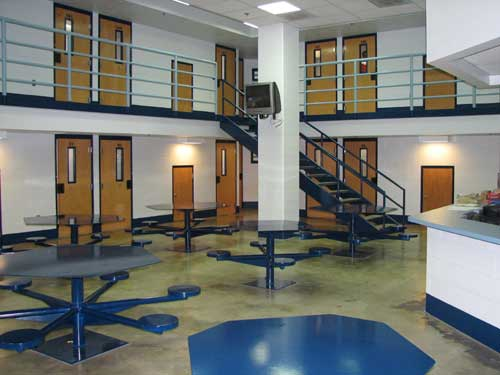 Jail Design
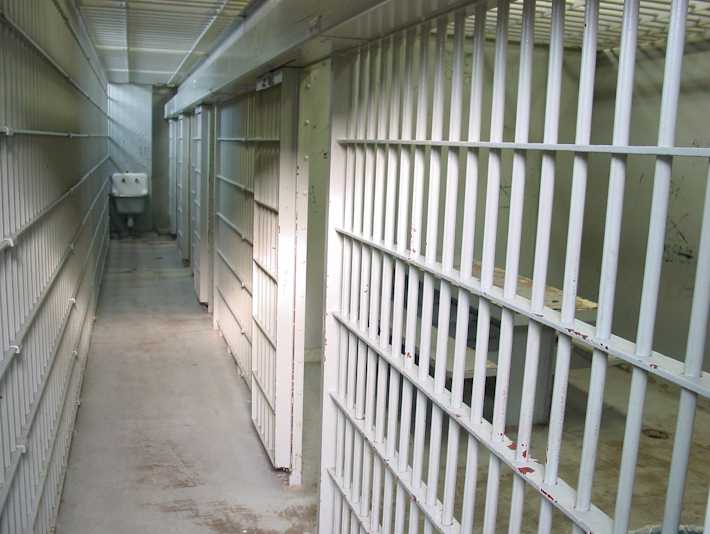 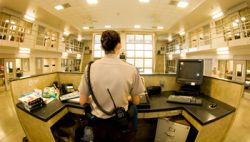 Jail Architecture and Management
Old (first generation) style
Linear facilities 
Intermittent supervision 
Second generation
Pods + control rooms (indirect supervision) 
Third (or “new”) Generation
Pods + direct supervision
Now more about 20% of all facilities—not “new” anymore
Benefits of the New Generation Jails
Cost less to build and maintain
Less opportunity for inmates to engage in nasty stuff, or minor stuff that precedes… 
Staff and Inmates more safe
Small groups easier to manage, direct supervision allows “nipping things in the bud,” staff in “control” of the jail
Staff report better job satisfaction, less burnout
All of this ASSSUMES that training and management are adequate—still need research on this
Limits of the New Generation Jail
Increased cost of training 
Principles corrupted by crowding
Staff turnover
Small groups become larger
Pods become cluttered with cots, etc.
Jail Crowding
Thing are better now than 1980-1990s, but many are still crowded
Nationally, jails at roughly 90% capacity 
750,000 jail inmates, or 250/100,000 as of 2005
In 1995, 500,000 inmates
Factors affecting jail populations
More arrests, more short jail sentences (drugs, problem oriented policing, mandatory arrest)
Prison crowding 
5-10% of jail inmates are waiting for space in prison 
De-carceration of mentally ill?
Mental Illness and Jail
Mental Illness in jail is 3 times that of general population
64% of jail inmates have mental health problem
BUT – not a great predictor of crime or recidivism
What is going on?
Easier to catch, convict, incarcerate M.D. offenders?
Police  charity arrest, order maintenance
De-institutionalization 

Mental illness + homelessness (poverty) + substance abuse = web of entanglement with jails
De-institutionalization in 1970s
Money was supposed to follow the mentally disordered
Jail as “refuge without treatment”
Jail Issues in the new millennium
Privatization 
CCA, Wackenhut (Now, the GEO Group)
<3% of jail inmates 

Regionalization 
From 1 county, 1 jail to regional jails

Change in how jails are staffed
Co-equal staffing
Private contracting, separation from Sheriff